internet
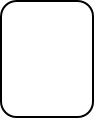 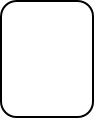 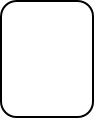 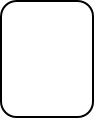 internet
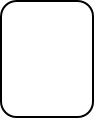 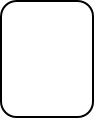 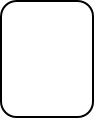 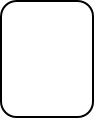 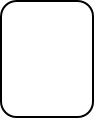 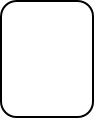 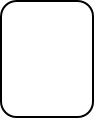 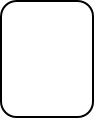 internet
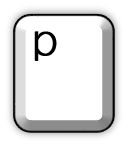 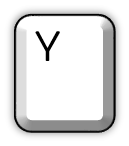 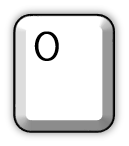 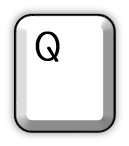 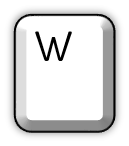 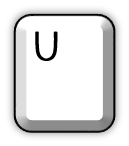 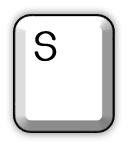 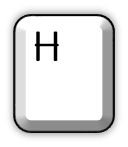 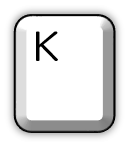 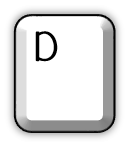 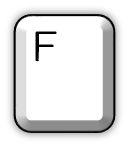 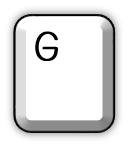 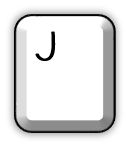 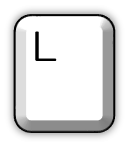 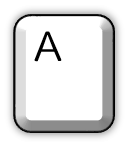 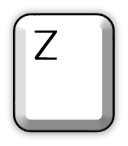 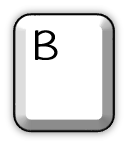 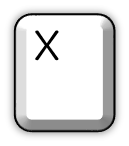 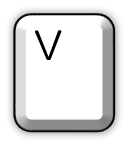 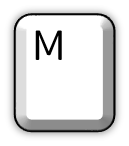 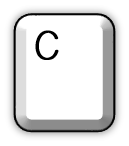 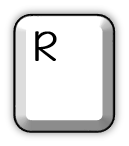 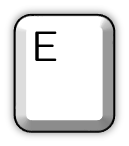 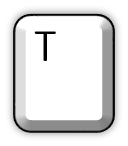 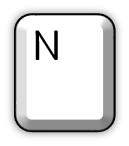 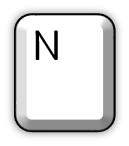 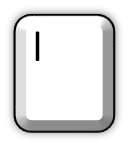 internet
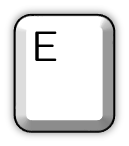 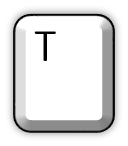 internet
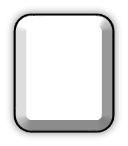 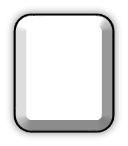 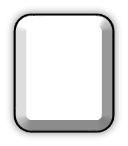 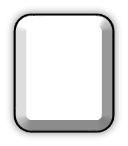 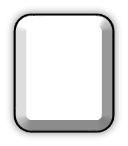 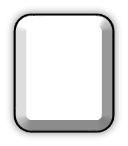 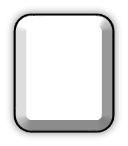 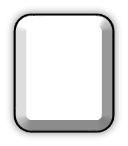 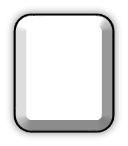 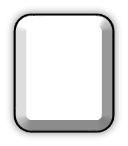 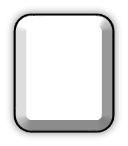 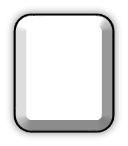 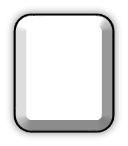 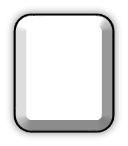 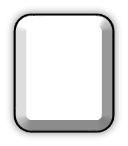 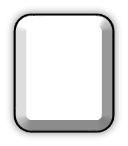 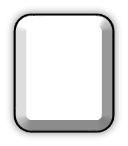 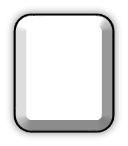 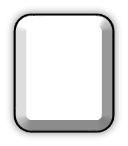 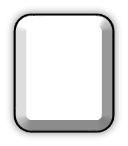 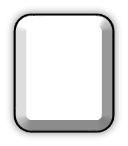 internet
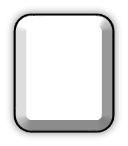 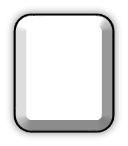 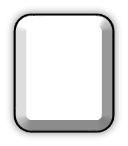 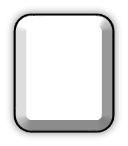 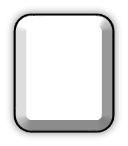 internet
noun
A global computer network providing a variety of information and communication facilities, consisting of interconnected networks using standardized communication protocols.
internet
internet
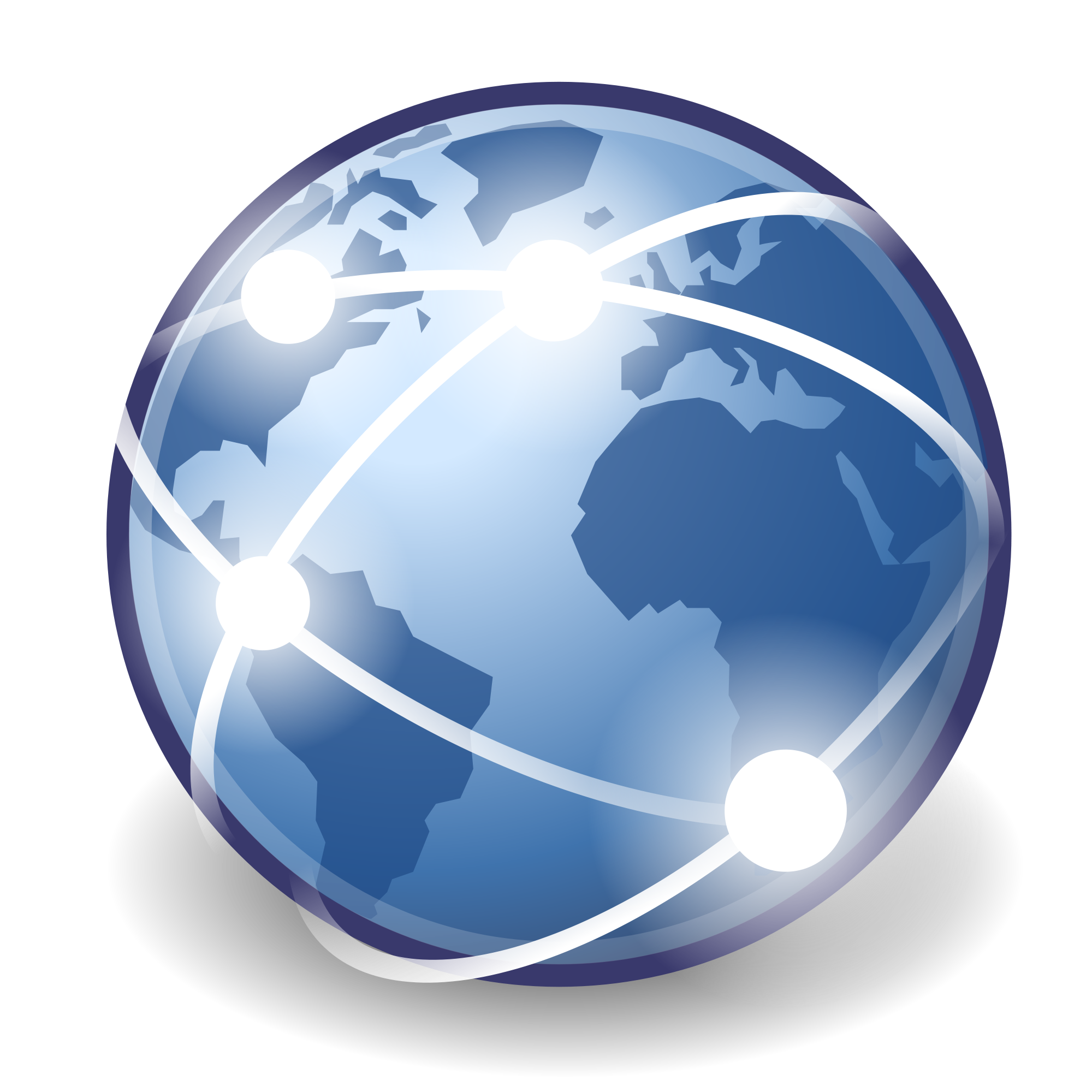 internet
Mike accessed the school’s internet to find information on the online library.
internet
internet
website
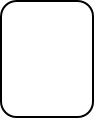 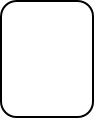 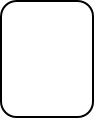 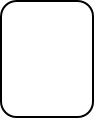 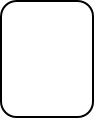 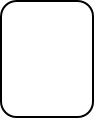 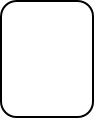 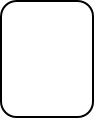 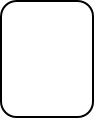 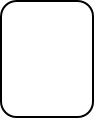 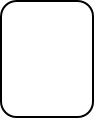 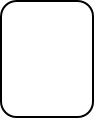 website
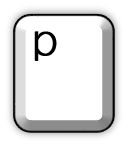 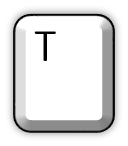 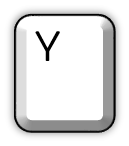 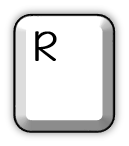 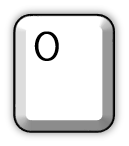 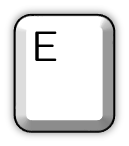 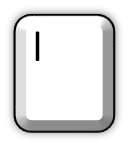 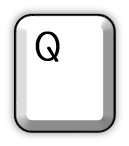 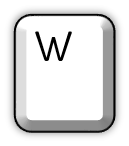 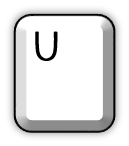 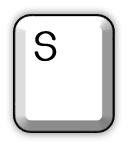 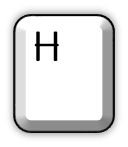 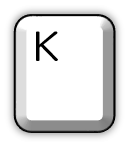 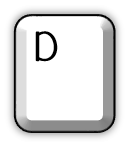 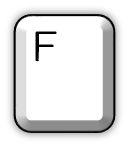 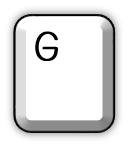 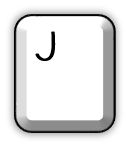 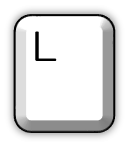 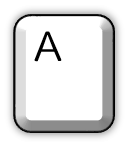 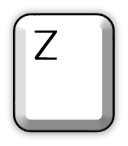 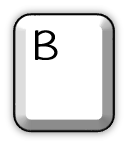 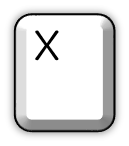 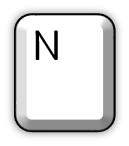 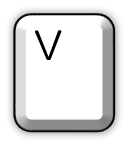 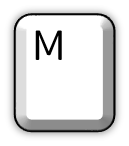 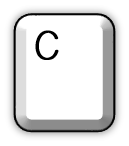 website
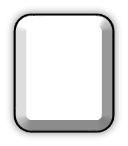 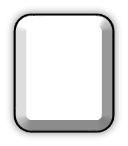 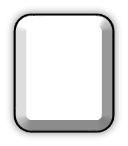 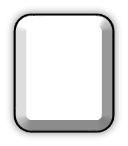 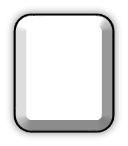 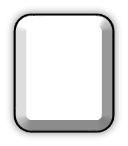 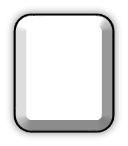 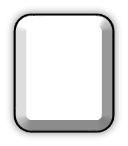 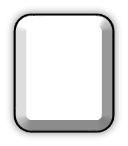 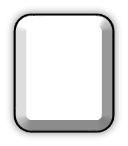 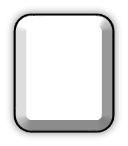 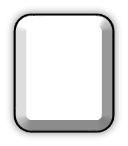 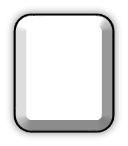 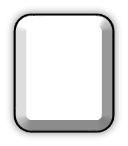 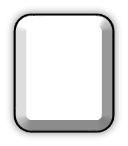 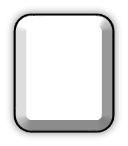 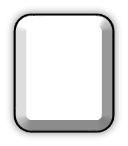 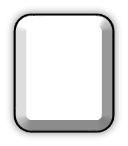 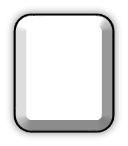 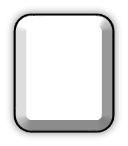 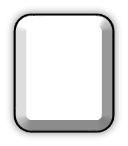 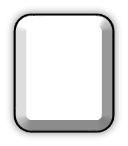 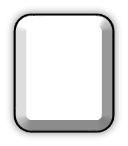 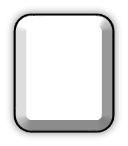 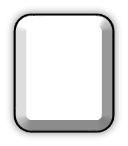 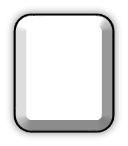 website
webpage
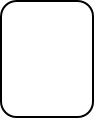 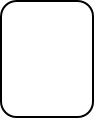 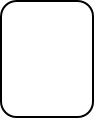 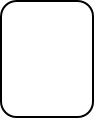 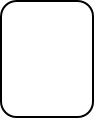 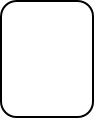 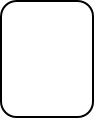 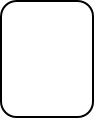 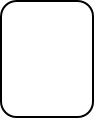 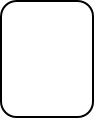 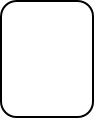 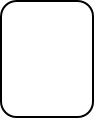 webpage
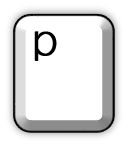 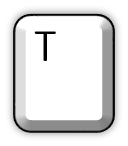 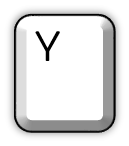 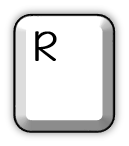 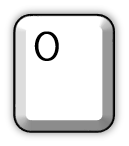 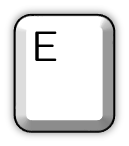 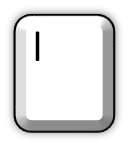 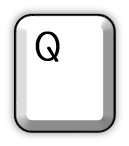 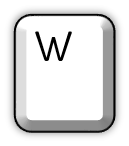 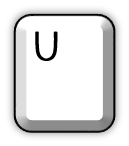 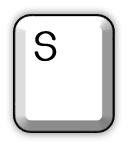 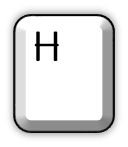 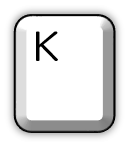 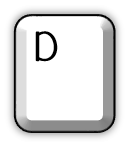 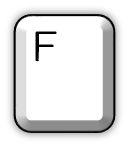 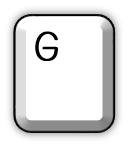 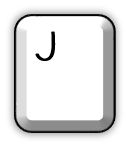 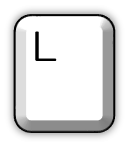 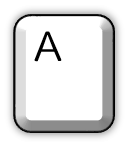 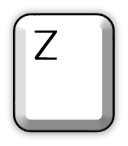 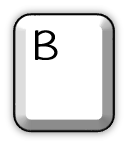 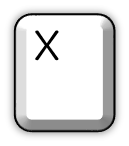 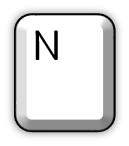 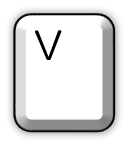 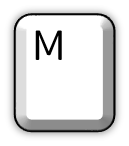 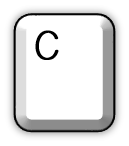 webpage
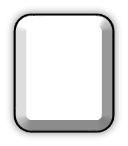 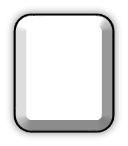 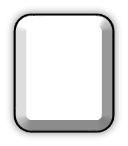 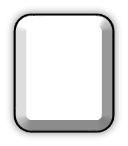 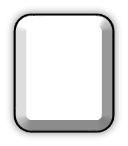 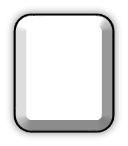 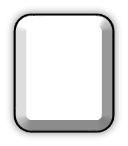 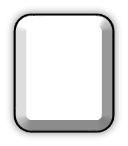 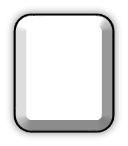 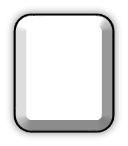 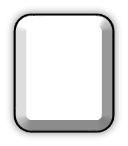 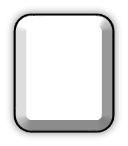 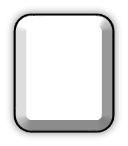 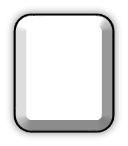 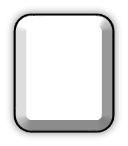 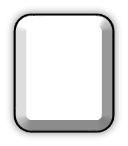 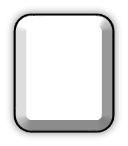 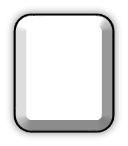 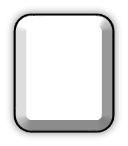 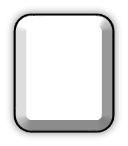 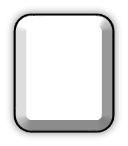 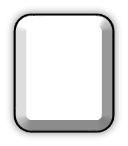 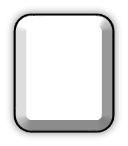 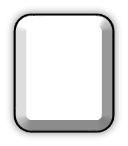 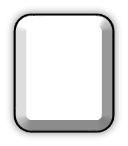 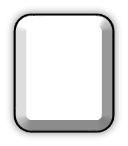 webpage
program
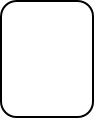 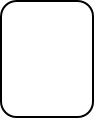 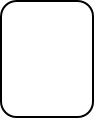 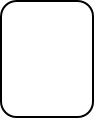 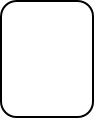 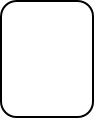 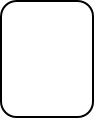 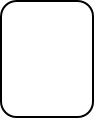 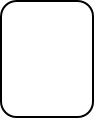 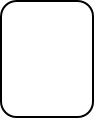 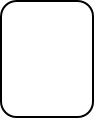 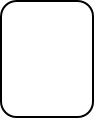 program
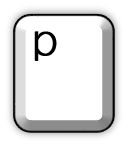 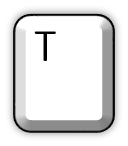 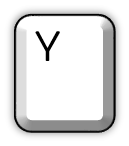 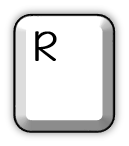 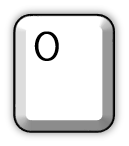 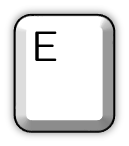 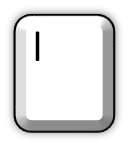 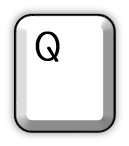 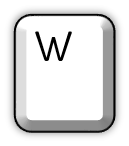 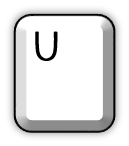 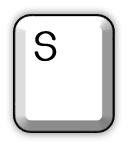 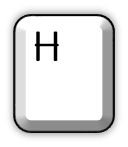 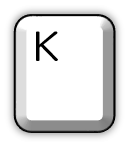 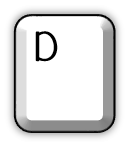 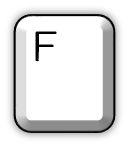 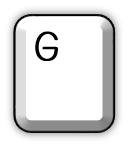 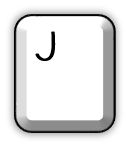 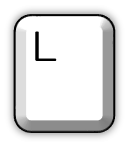 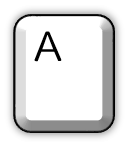 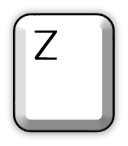 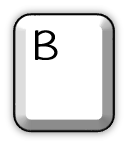 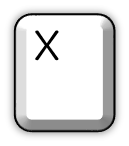 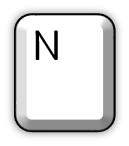 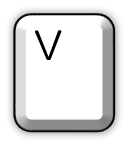 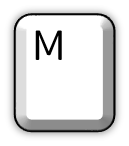 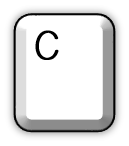 program
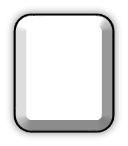 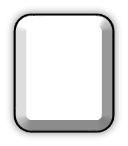 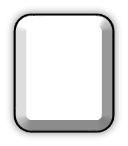 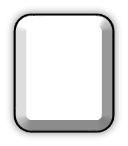 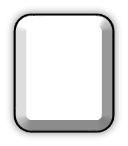 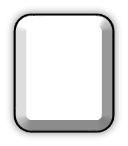 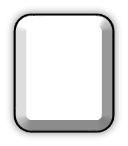 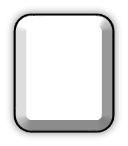 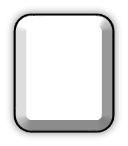 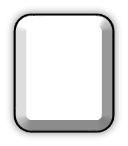 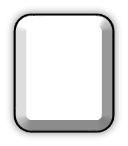 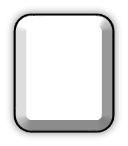 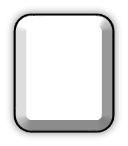 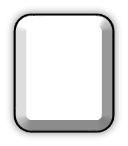 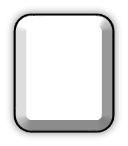 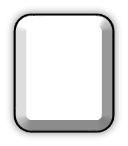 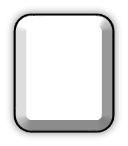 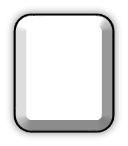 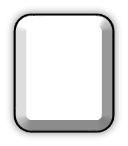 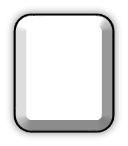 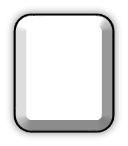 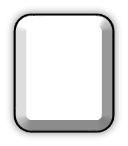 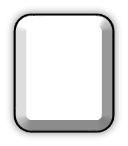 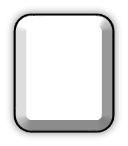 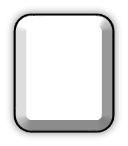 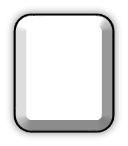 program
network
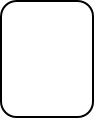 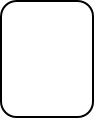 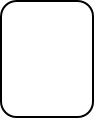 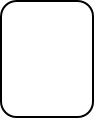 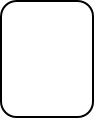 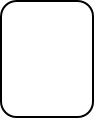 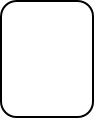 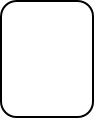 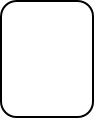 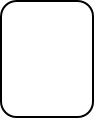 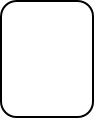 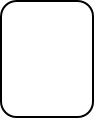 network
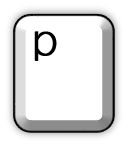 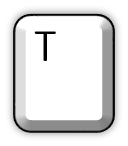 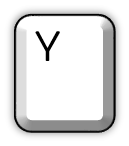 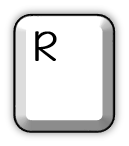 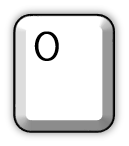 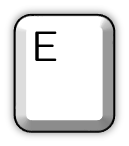 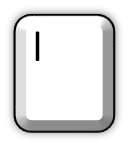 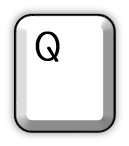 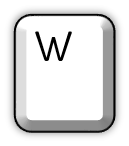 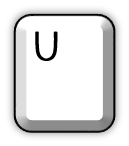 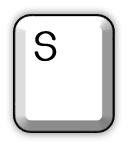 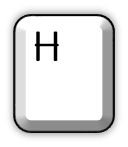 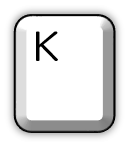 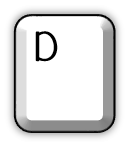 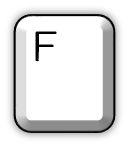 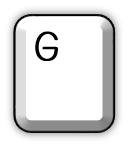 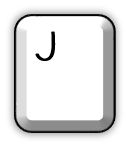 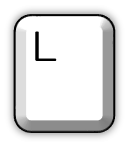 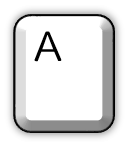 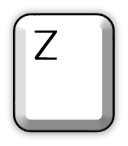 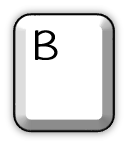 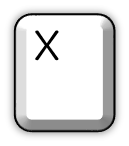 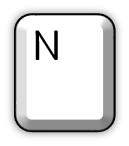 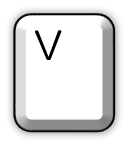 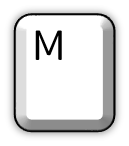 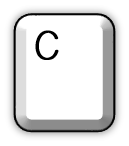 network
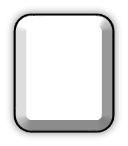 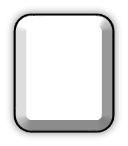 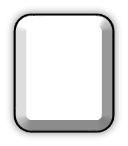 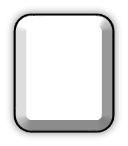 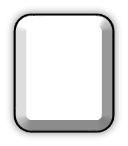 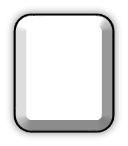 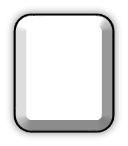 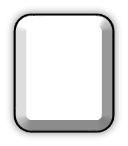 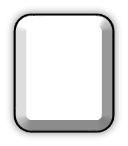 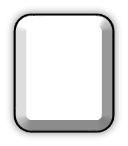 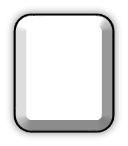 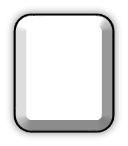 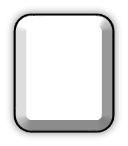 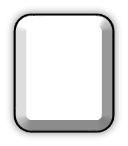 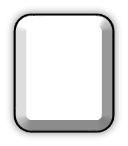 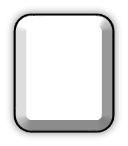 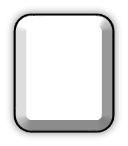 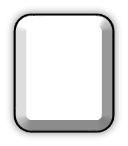 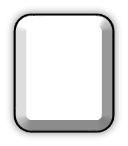 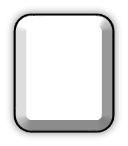 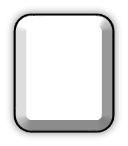 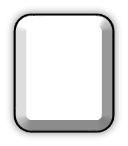 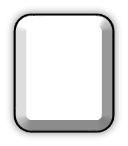 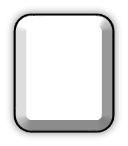 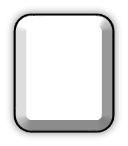 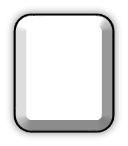 network
enter
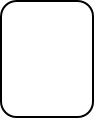 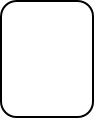 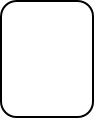 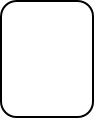 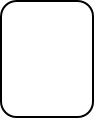 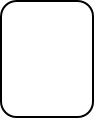 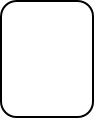 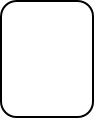 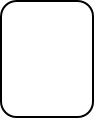 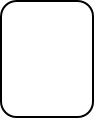 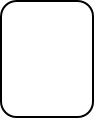 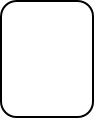 enter
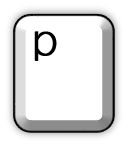 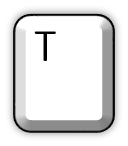 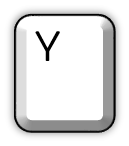 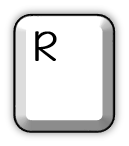 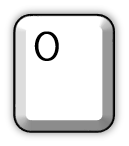 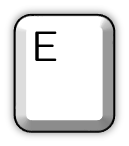 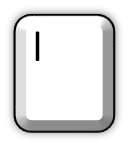 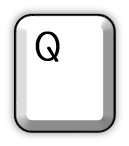 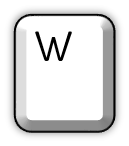 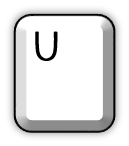 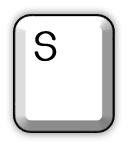 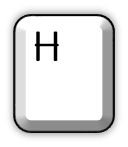 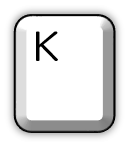 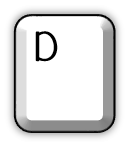 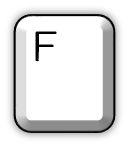 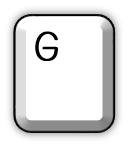 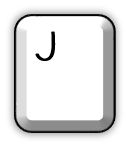 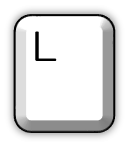 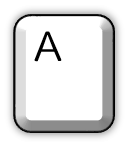 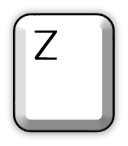 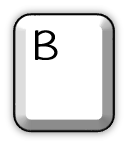 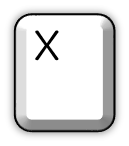 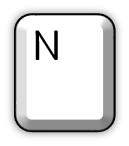 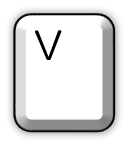 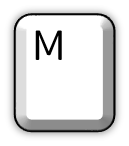 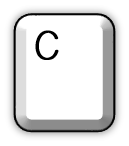 enter
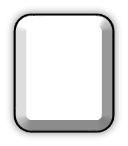 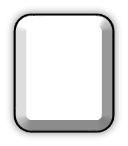 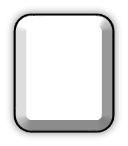 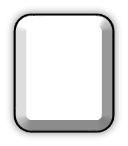 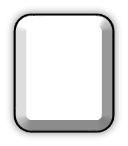 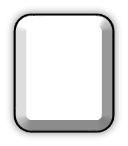 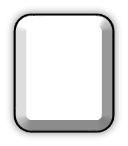 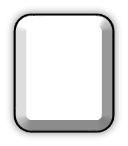 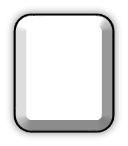 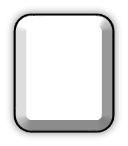 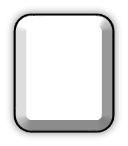 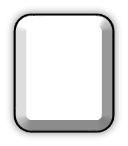 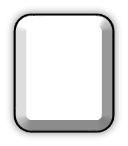 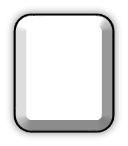 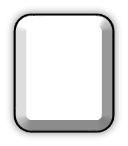 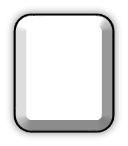 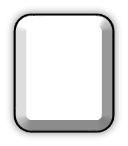 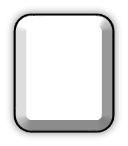 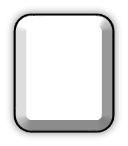 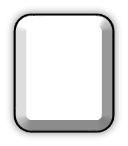 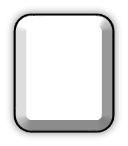 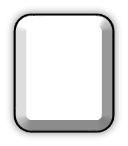 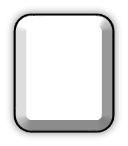 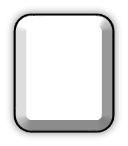 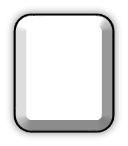 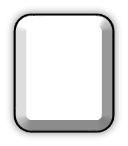 enter
tab
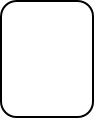 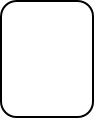 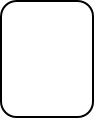 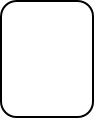 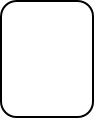 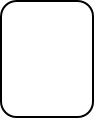 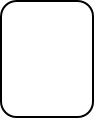 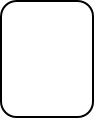 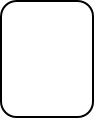 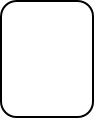 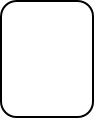 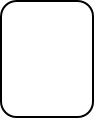 tab
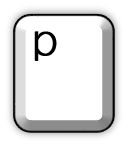 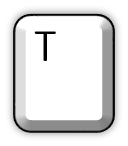 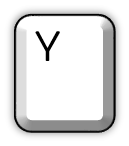 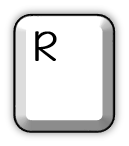 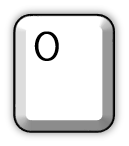 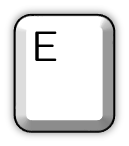 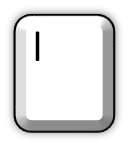 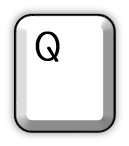 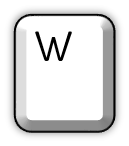 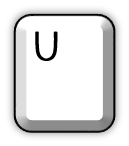 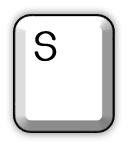 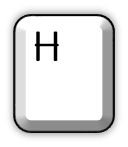 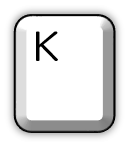 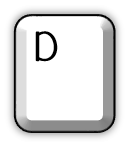 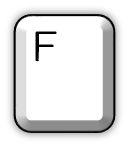 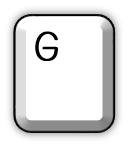 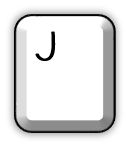 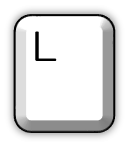 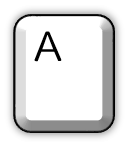 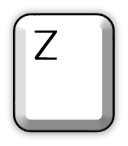 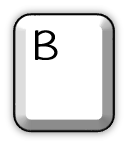 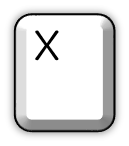 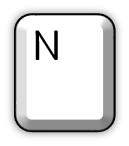 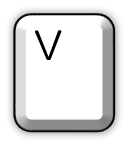 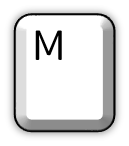 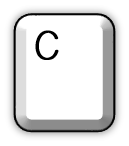 tab
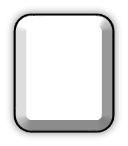 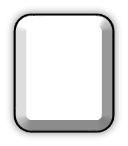 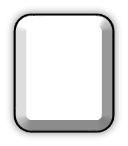 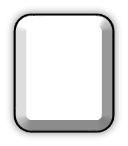 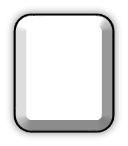 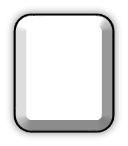 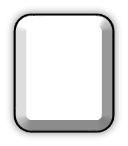 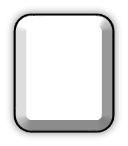 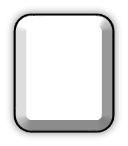 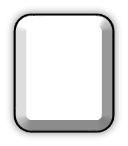 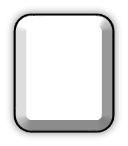 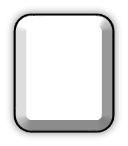 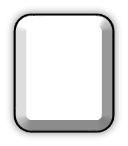 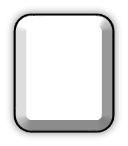 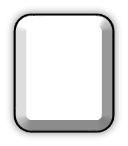 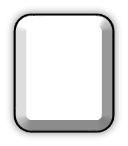 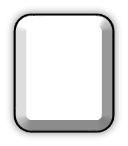 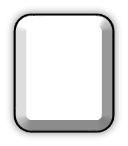 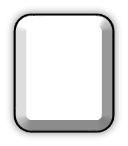 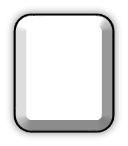 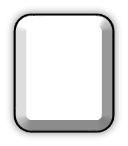 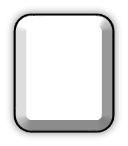 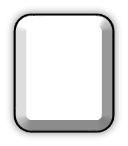 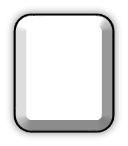 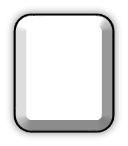 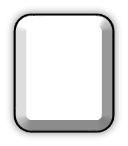 tab
file
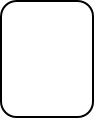 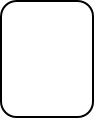 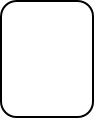 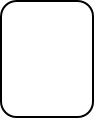 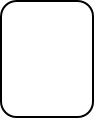 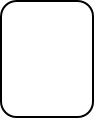 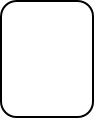 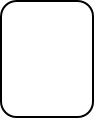 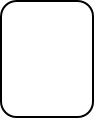 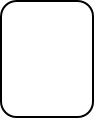 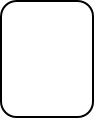 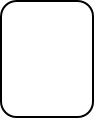 file
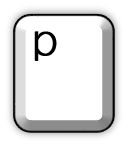 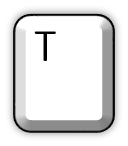 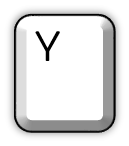 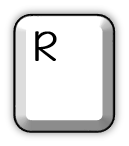 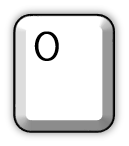 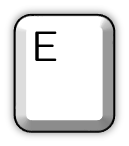 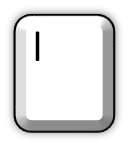 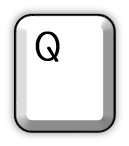 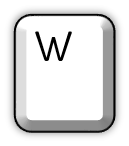 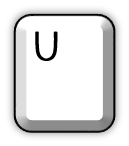 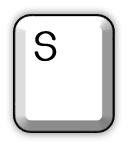 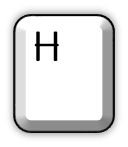 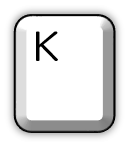 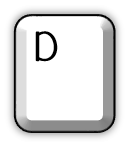 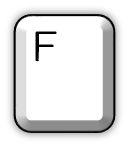 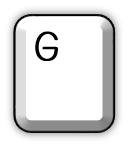 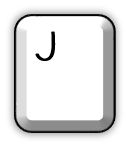 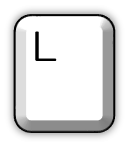 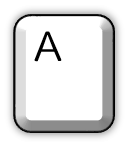 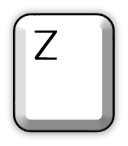 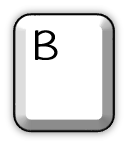 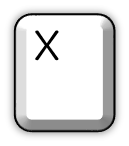 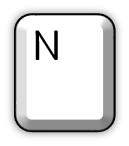 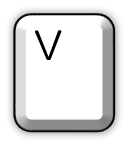 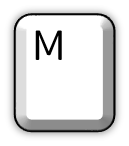 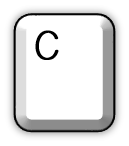 file
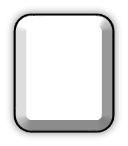 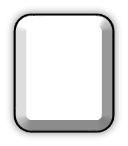 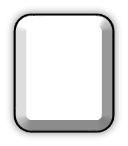 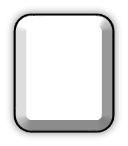 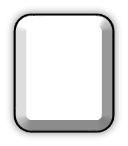 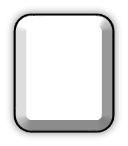 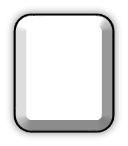 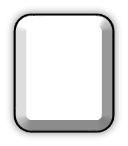 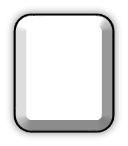 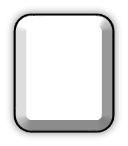 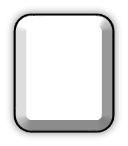 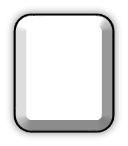 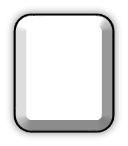 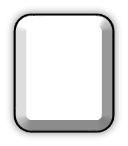 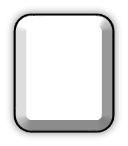 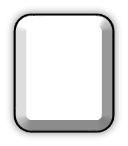 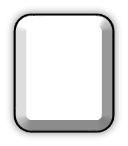 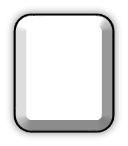 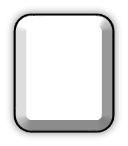 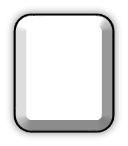 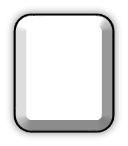 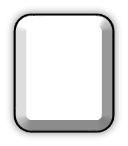 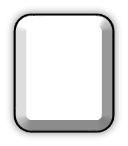 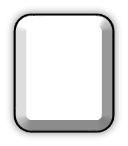 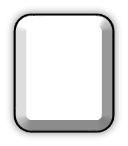 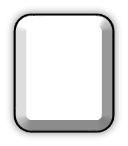 file
document
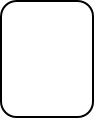 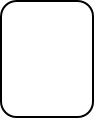 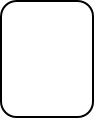 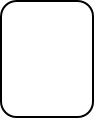 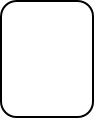 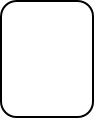 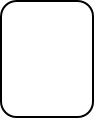 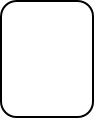 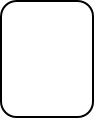 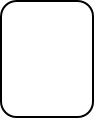 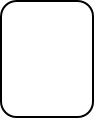 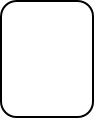 document
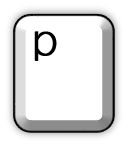 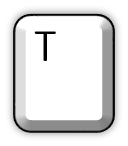 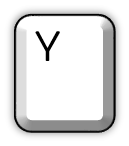 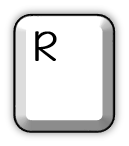 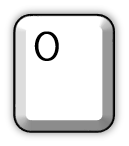 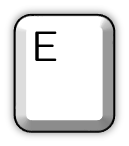 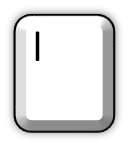 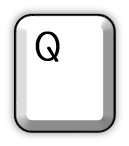 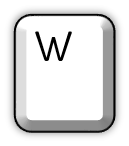 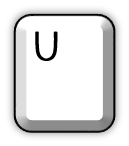 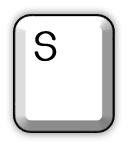 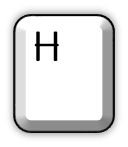 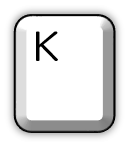 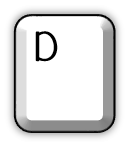 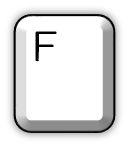 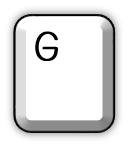 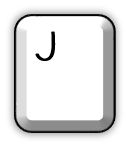 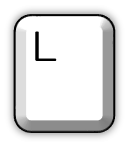 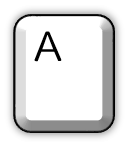 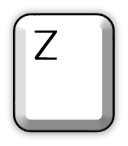 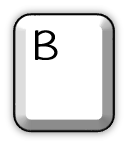 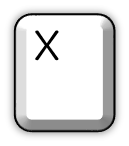 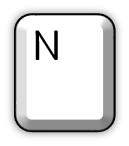 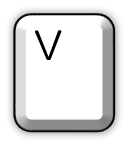 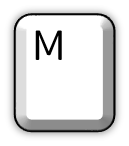 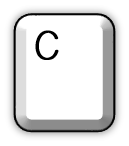 document
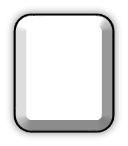 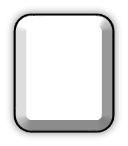 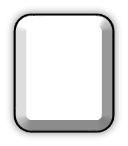 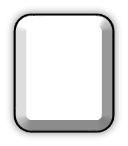 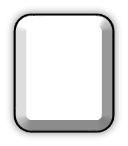 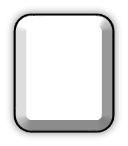 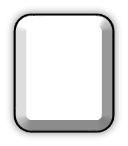 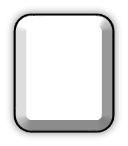 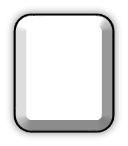 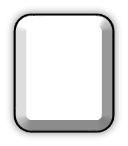 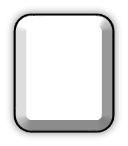 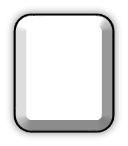 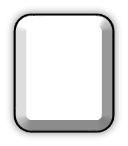 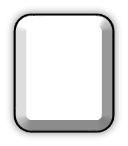 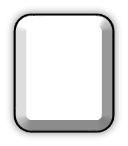 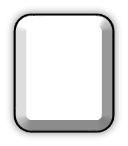 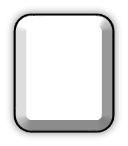 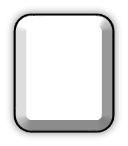 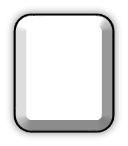 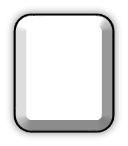 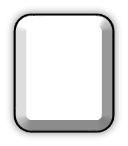 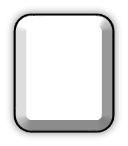 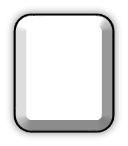 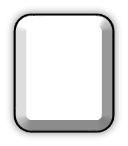 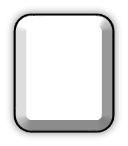 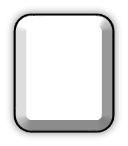 document
spreadsheet
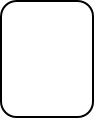 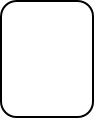 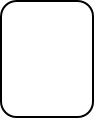 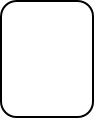 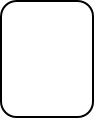 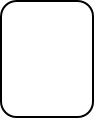 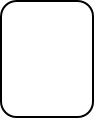 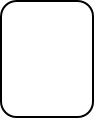 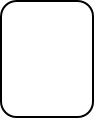 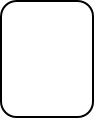 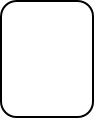 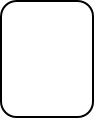 spreadsheet
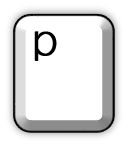 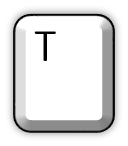 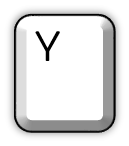 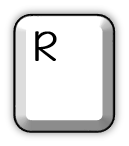 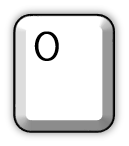 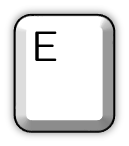 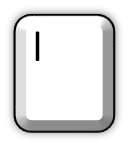 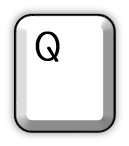 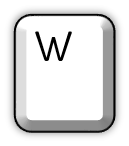 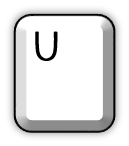 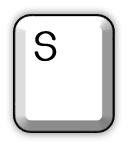 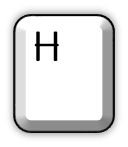 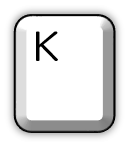 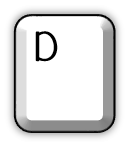 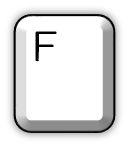 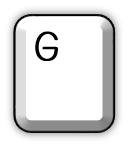 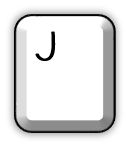 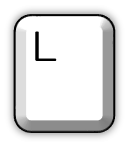 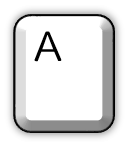 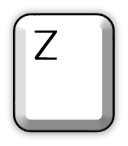 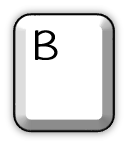 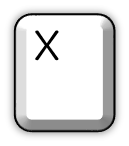 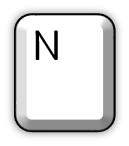 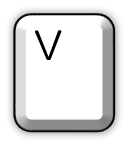 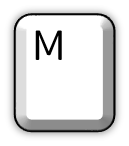 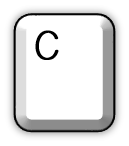 spreadsheet
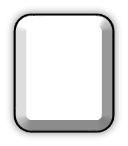 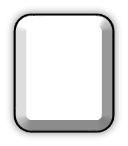 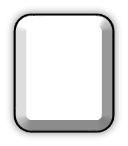 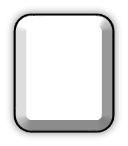 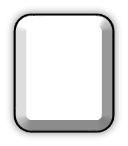 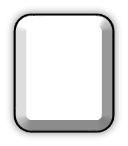 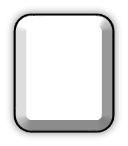 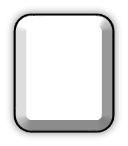 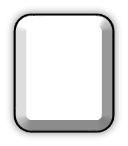 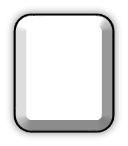 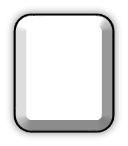 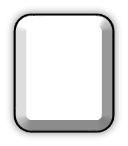 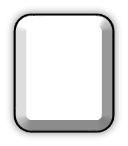 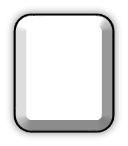 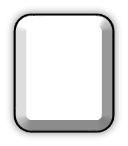 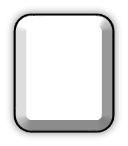 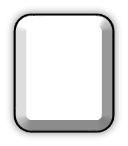 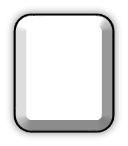 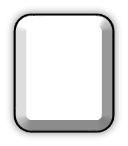 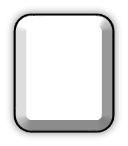 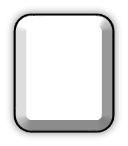 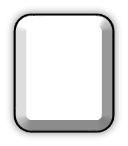 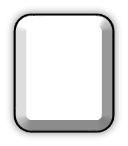 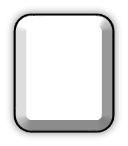 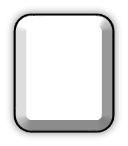 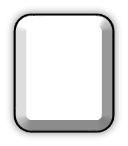 spreadsheet
data
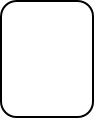 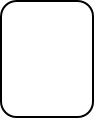 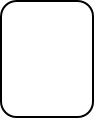 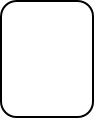 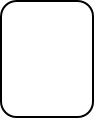 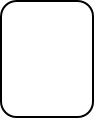 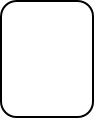 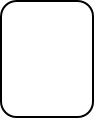 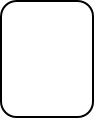 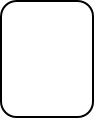 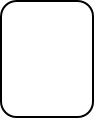 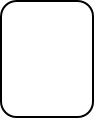 data
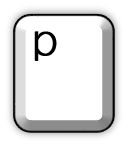 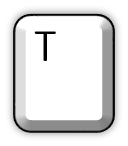 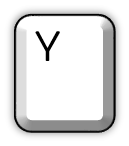 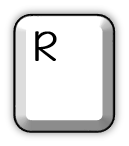 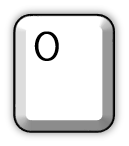 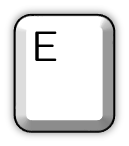 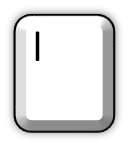 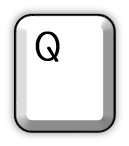 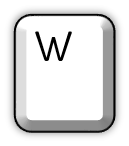 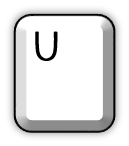 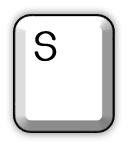 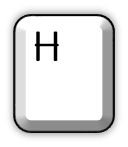 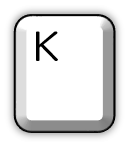 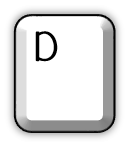 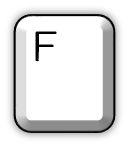 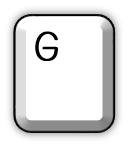 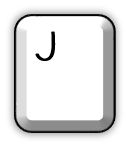 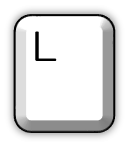 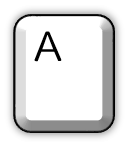 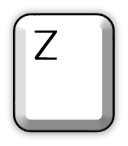 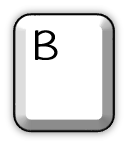 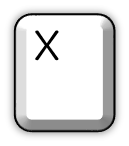 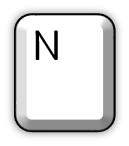 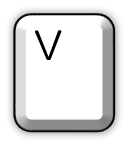 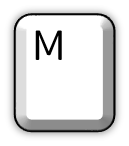 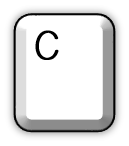 data
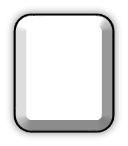 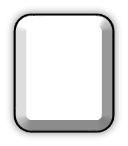 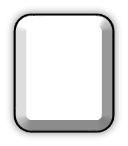 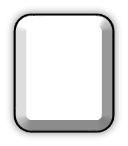 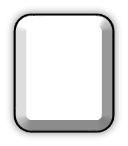 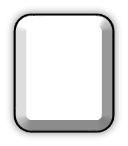 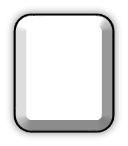 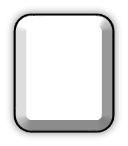 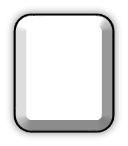 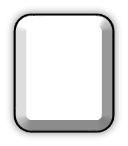 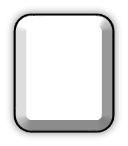 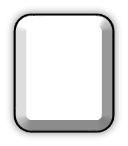 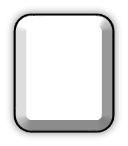 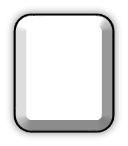 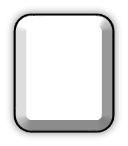 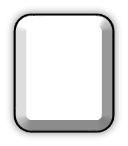 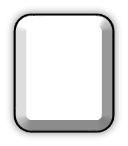 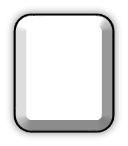 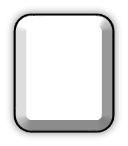 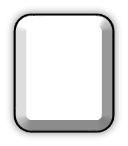 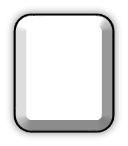 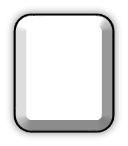 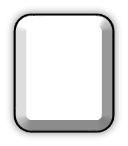 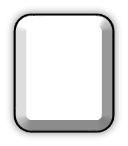 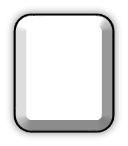 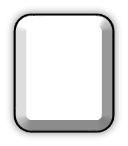 data
characters
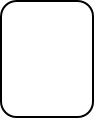 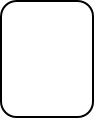 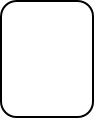 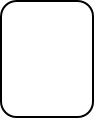 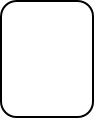 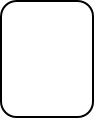 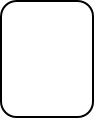 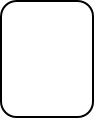 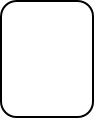 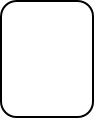 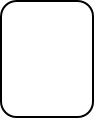 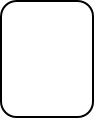 characters
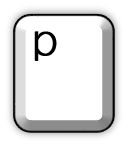 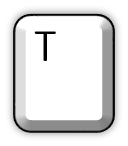 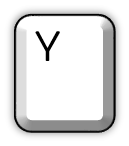 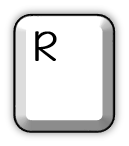 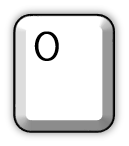 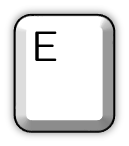 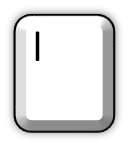 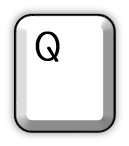 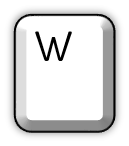 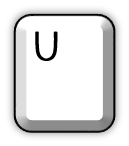 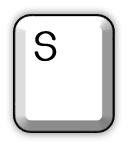 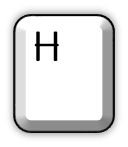 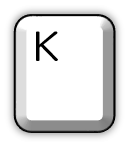 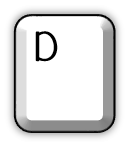 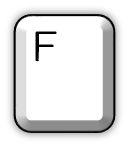 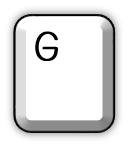 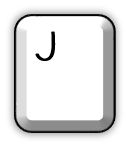 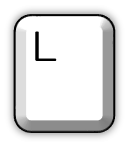 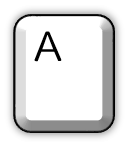 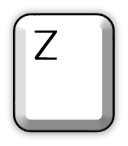 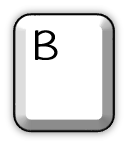 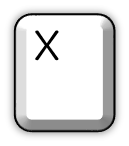 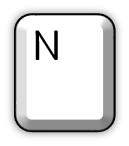 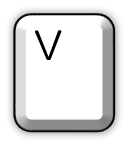 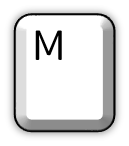 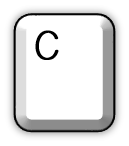 characters
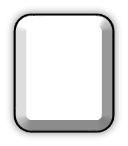 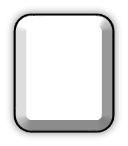 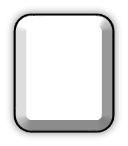 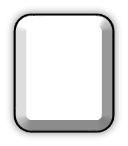 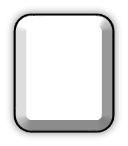 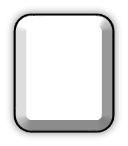 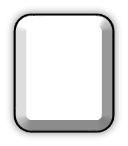 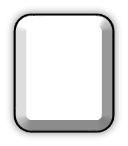 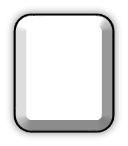 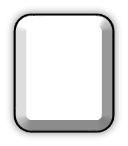 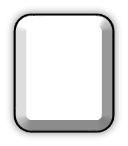 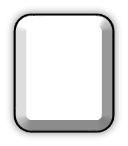 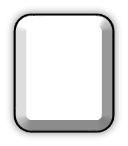 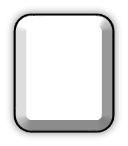 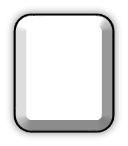 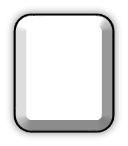 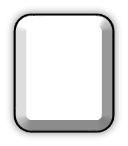 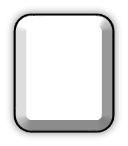 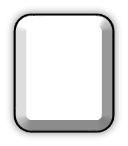 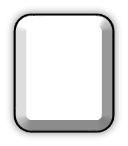 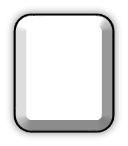 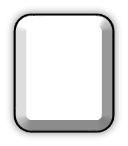 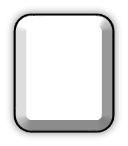 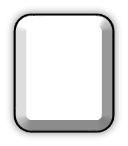 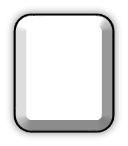 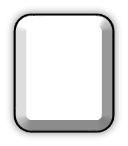 characters
text
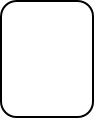 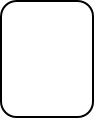 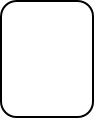 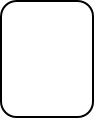 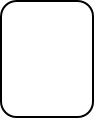 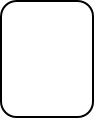 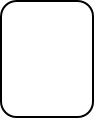 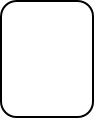 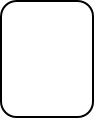 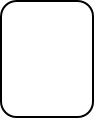 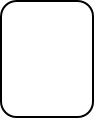 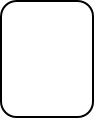 text
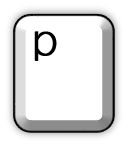 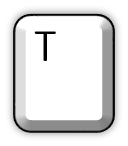 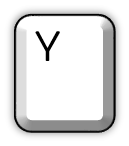 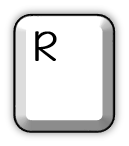 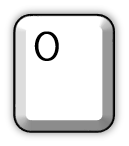 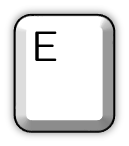 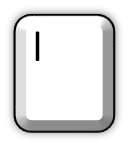 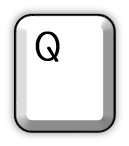 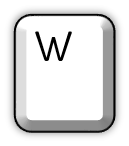 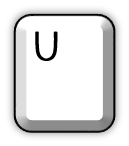 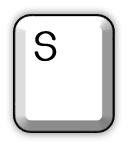 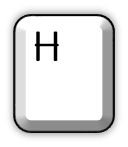 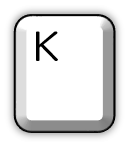 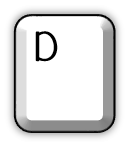 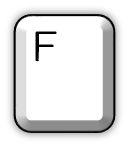 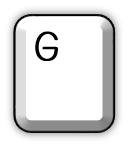 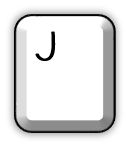 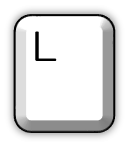 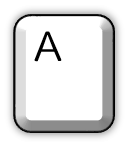 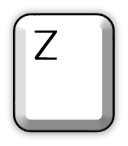 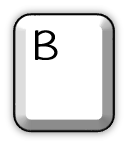 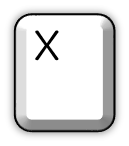 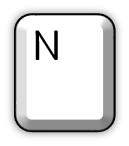 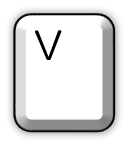 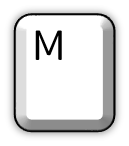 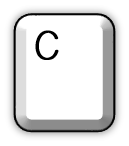 text
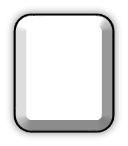 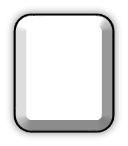 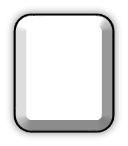 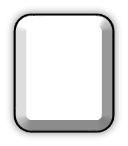 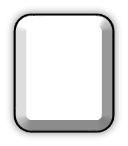 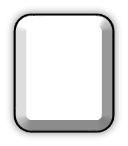 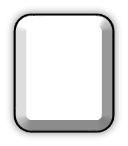 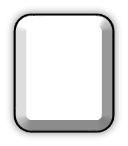 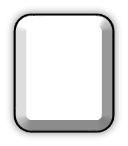 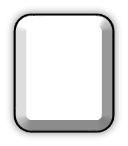 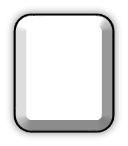 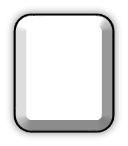 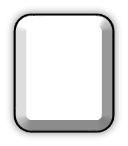 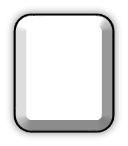 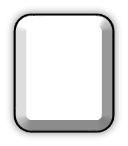 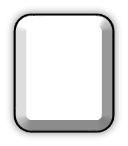 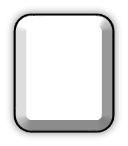 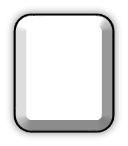 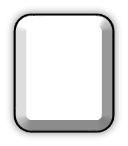 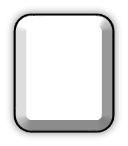 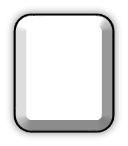 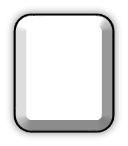 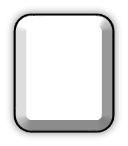 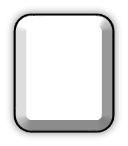 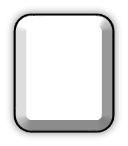 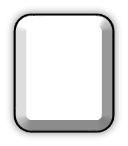 text
cursor
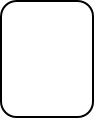 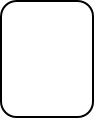 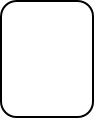 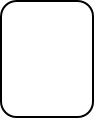 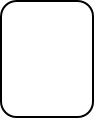 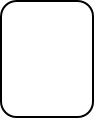 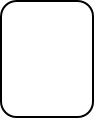 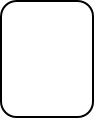 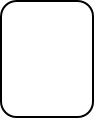 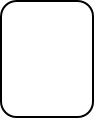 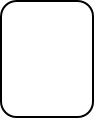 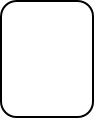 cursor
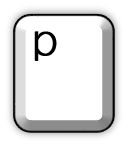 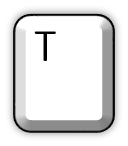 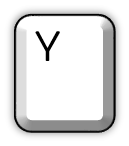 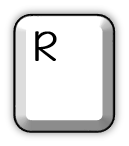 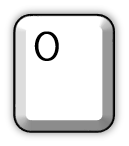 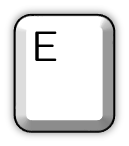 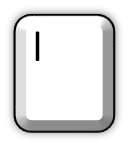 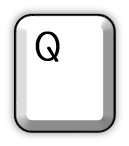 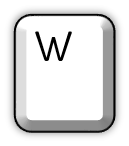 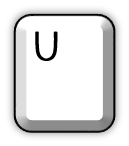 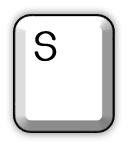 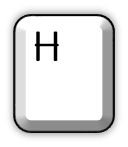 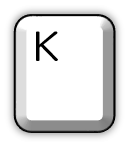 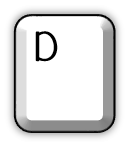 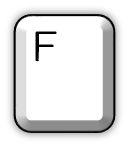 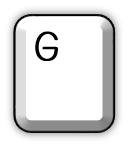 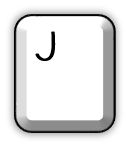 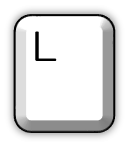 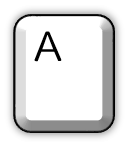 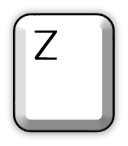 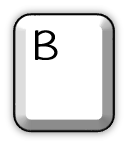 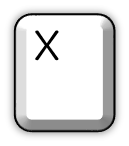 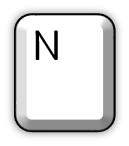 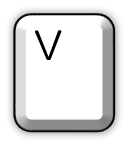 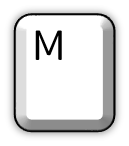 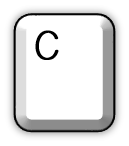 cursor
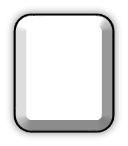 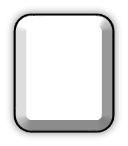 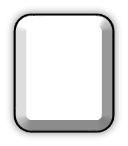 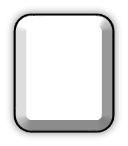 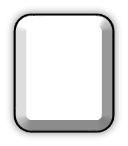 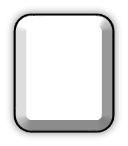 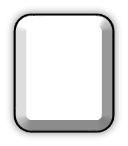 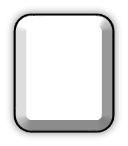 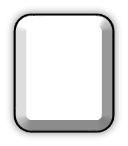 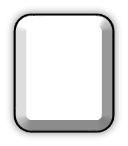 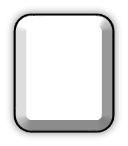 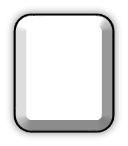 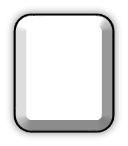 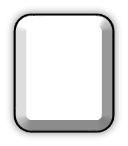 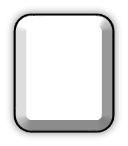 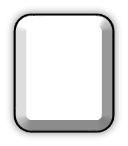 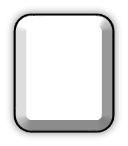 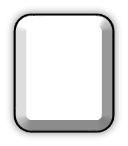 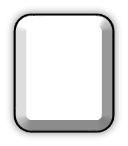 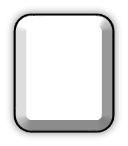 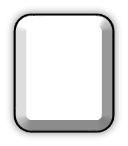 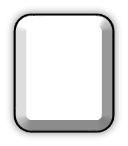 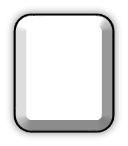 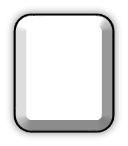 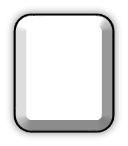 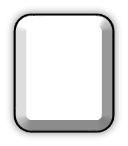 cursor
edit
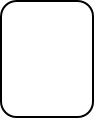 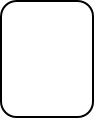 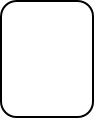 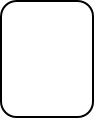 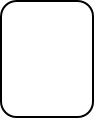 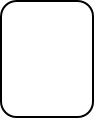 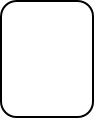 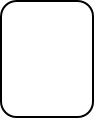 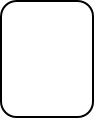 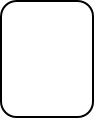 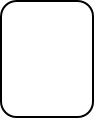 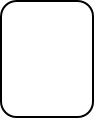 edit
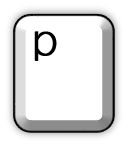 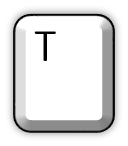 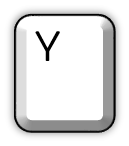 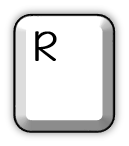 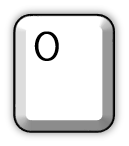 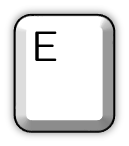 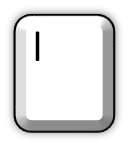 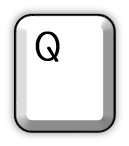 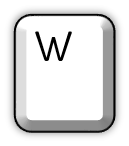 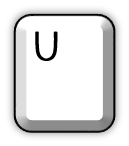 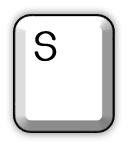 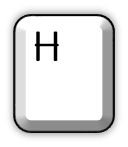 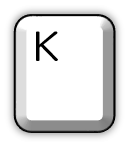 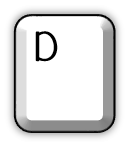 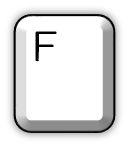 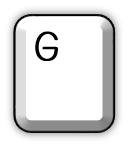 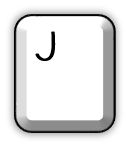 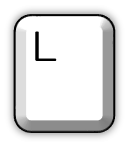 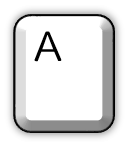 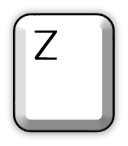 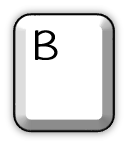 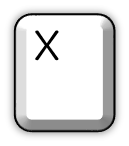 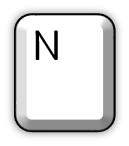 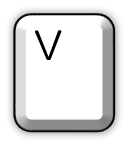 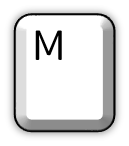 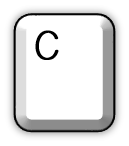 edit
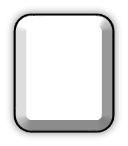 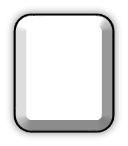 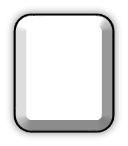 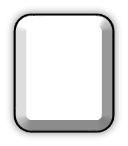 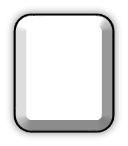 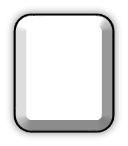 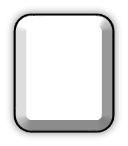 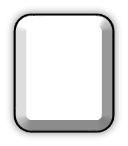 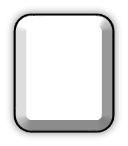 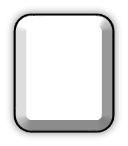 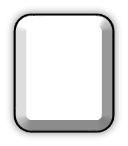 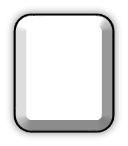 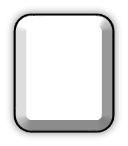 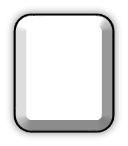 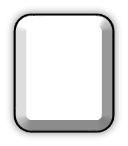 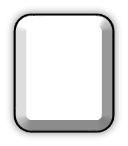 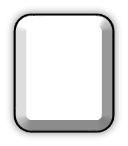 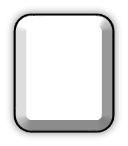 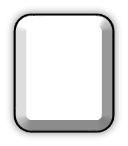 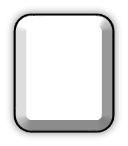 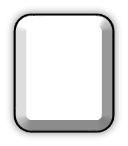 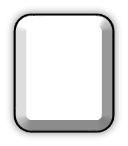 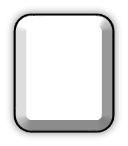 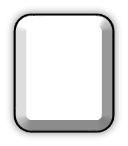 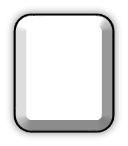 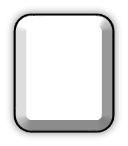 edit
select
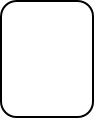 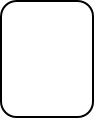 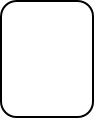 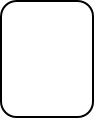 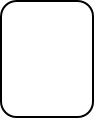 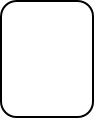 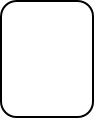 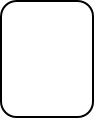 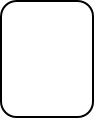 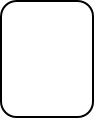 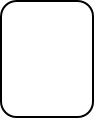 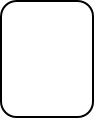 select
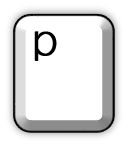 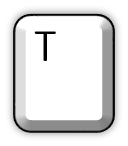 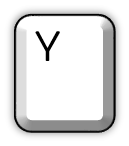 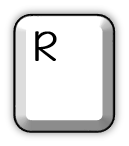 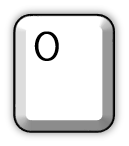 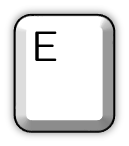 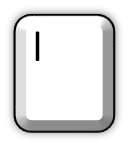 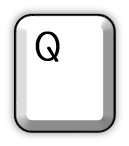 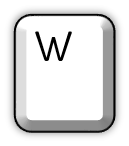 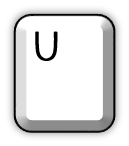 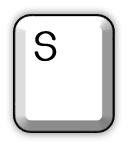 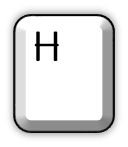 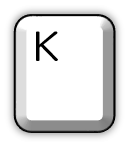 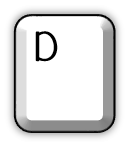 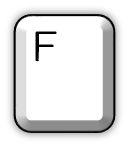 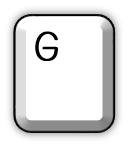 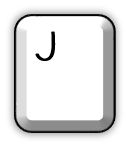 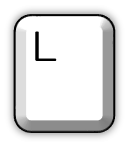 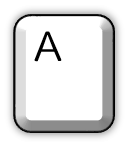 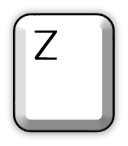 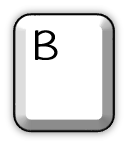 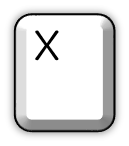 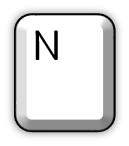 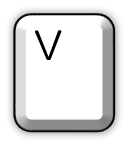 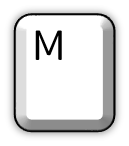 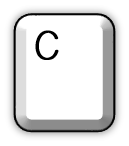 select
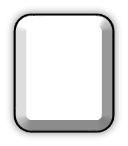 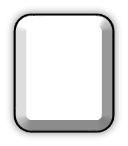 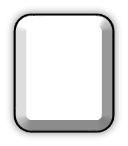 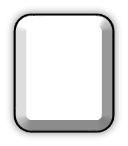 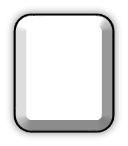 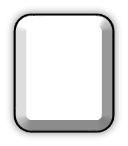 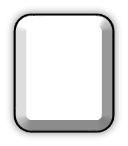 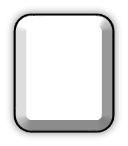 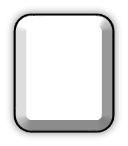 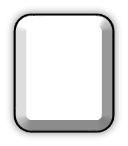 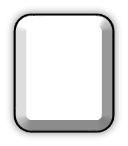 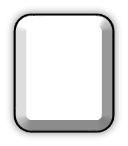 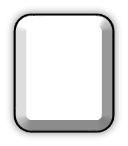 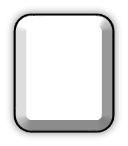 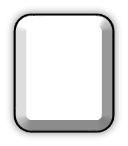 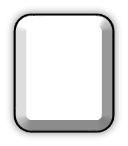 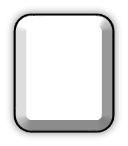 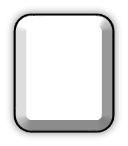 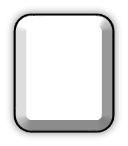 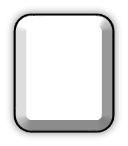 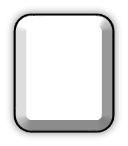 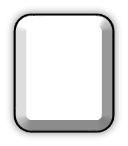 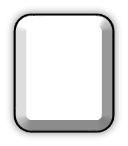 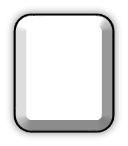 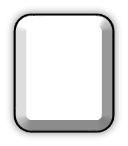 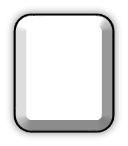 select
highlight
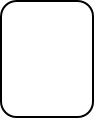 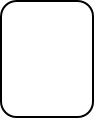 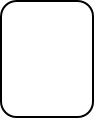 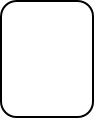 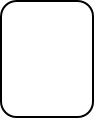 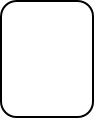 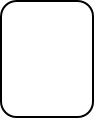 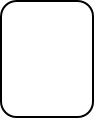 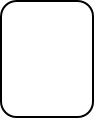 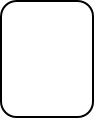 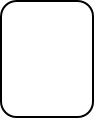 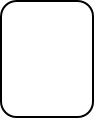 highlight
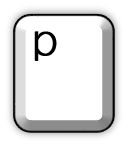 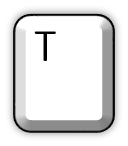 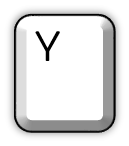 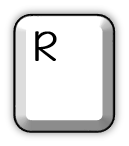 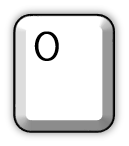 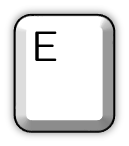 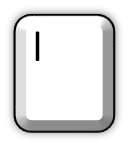 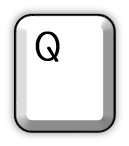 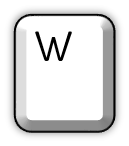 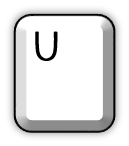 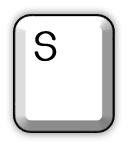 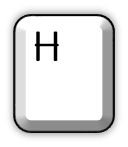 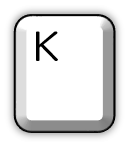 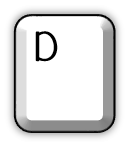 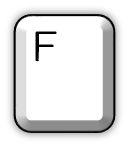 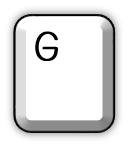 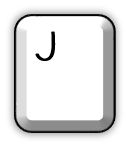 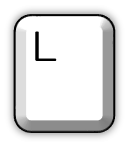 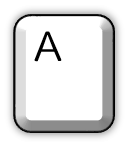 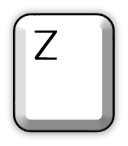 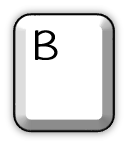 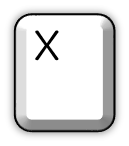 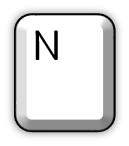 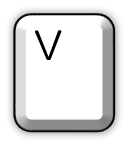 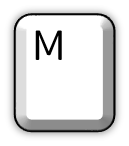 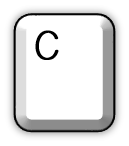 highlight
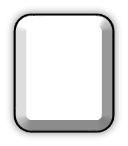 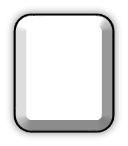 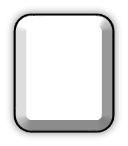 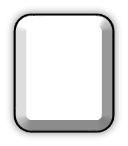 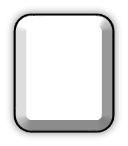 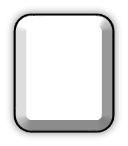 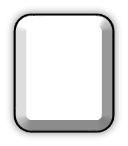 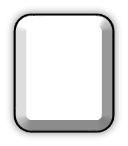 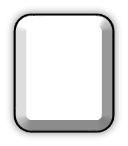 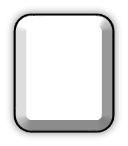 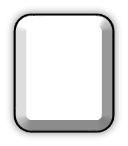 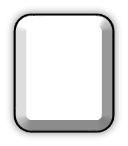 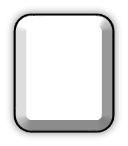 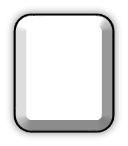 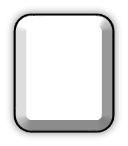 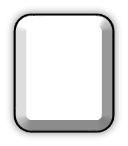 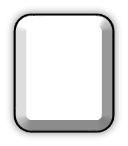 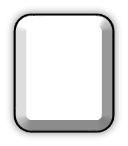 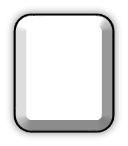 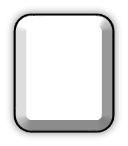 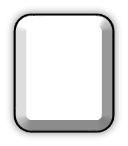 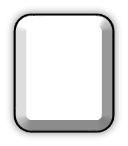 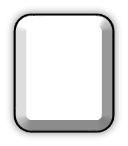 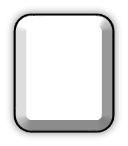 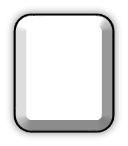 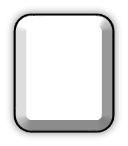 highlight
Start menu
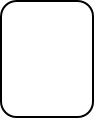 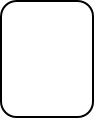 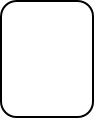 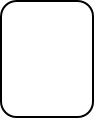 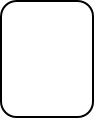 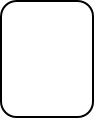 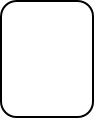 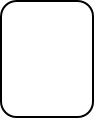 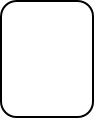 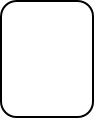 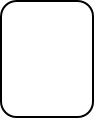 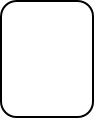 Start menu
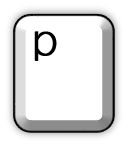 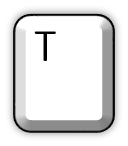 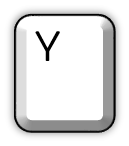 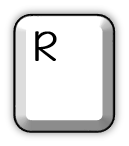 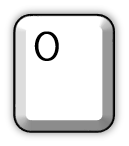 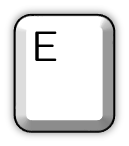 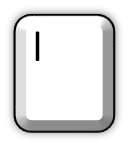 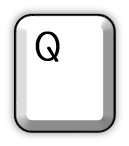 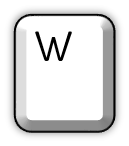 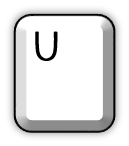 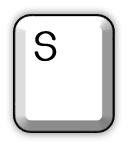 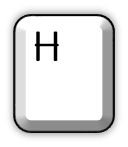 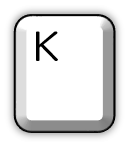 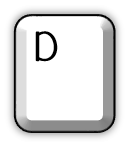 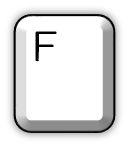 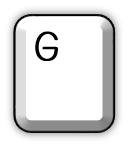 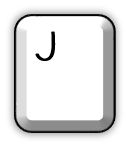 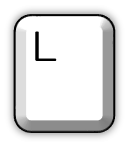 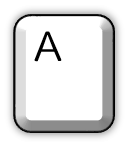 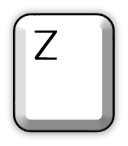 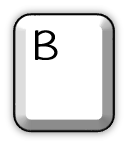 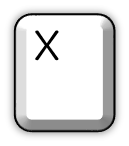 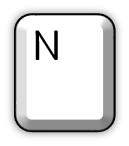 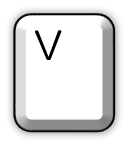 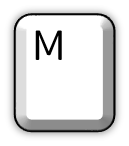 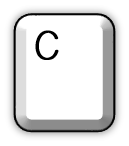 Start menu
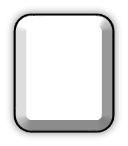 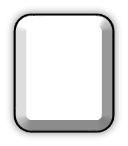 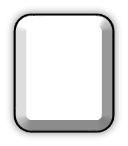 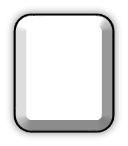 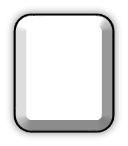 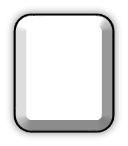 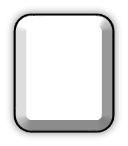 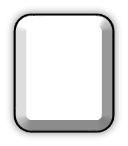 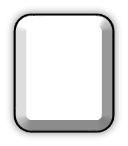 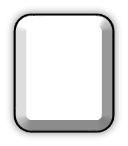 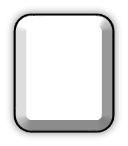 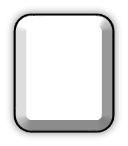 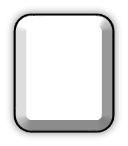 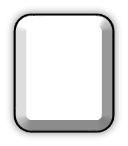 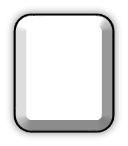 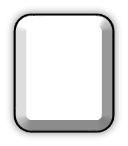 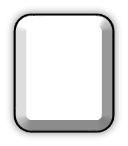 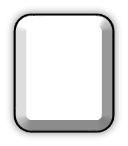 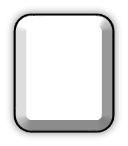 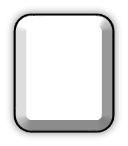 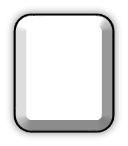 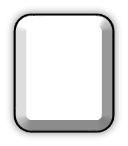 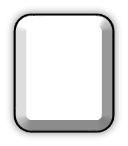 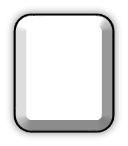 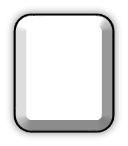 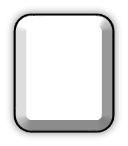 Start menu
URL
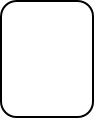 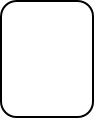 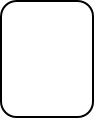 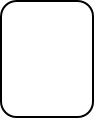 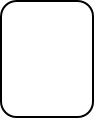 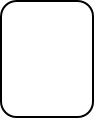 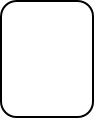 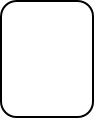 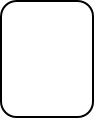 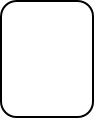 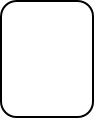 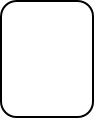 URL
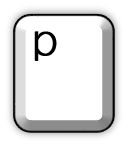 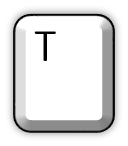 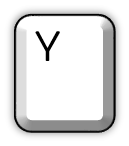 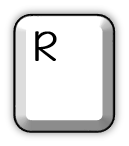 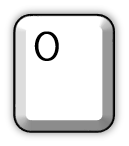 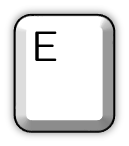 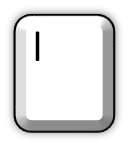 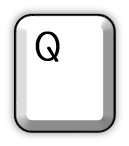 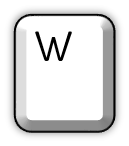 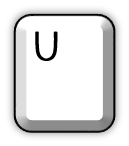 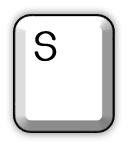 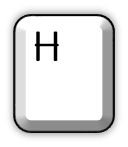 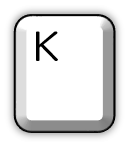 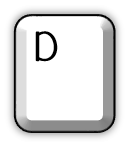 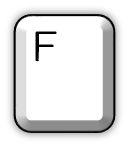 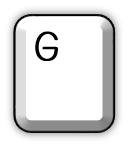 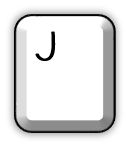 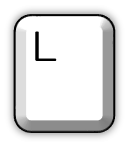 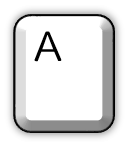 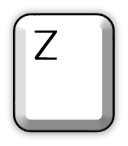 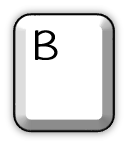 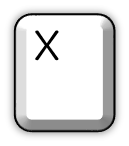 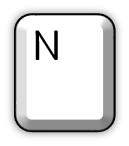 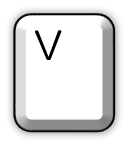 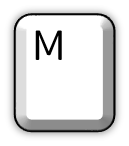 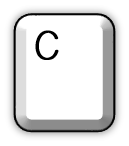 URL
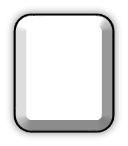 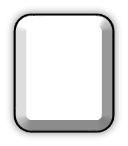 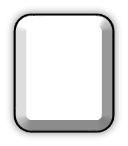 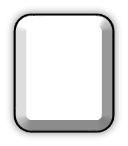 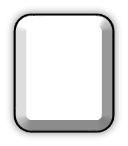 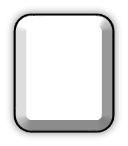 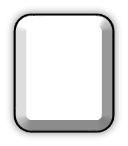 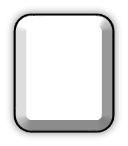 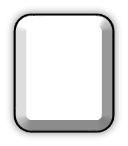 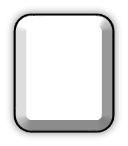 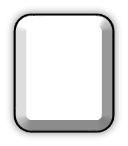 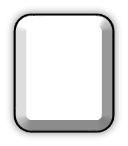 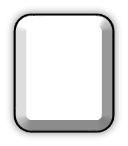 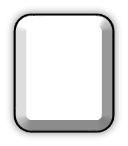 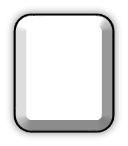 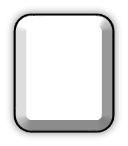 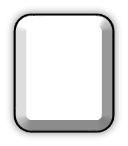 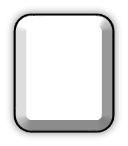 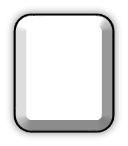 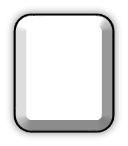 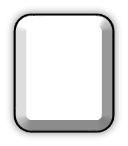 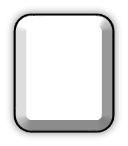 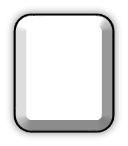 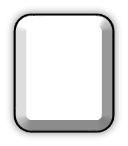 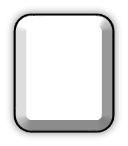 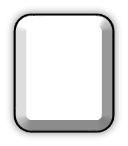 URL
scroll
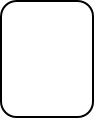 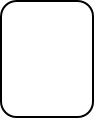 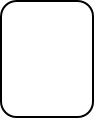 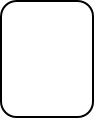 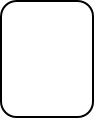 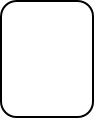 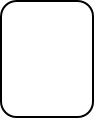 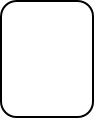 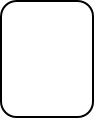 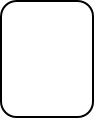 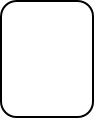 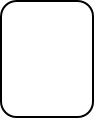 scroll
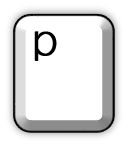 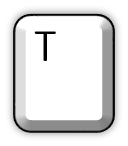 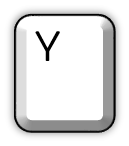 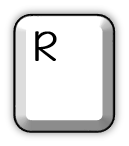 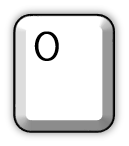 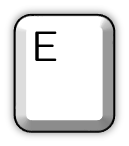 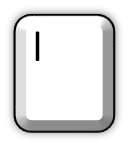 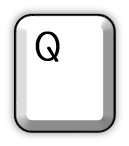 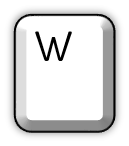 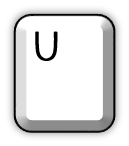 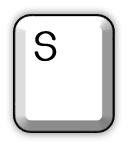 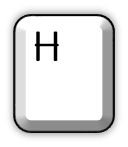 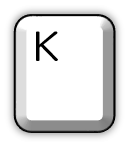 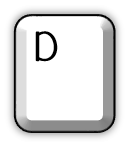 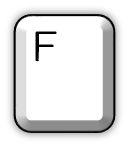 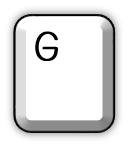 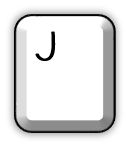 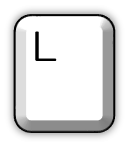 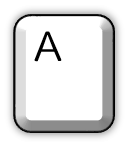 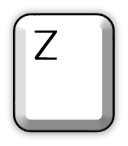 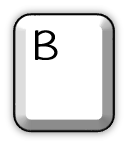 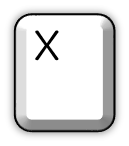 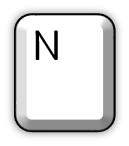 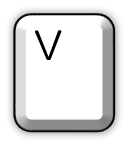 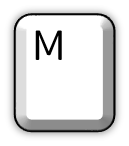 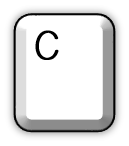 scroll
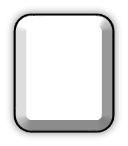 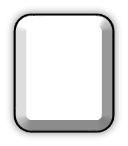 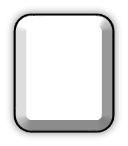 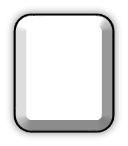 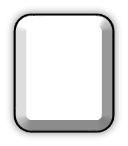 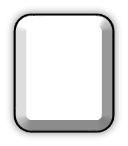 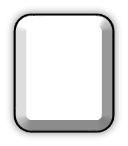 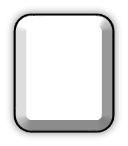 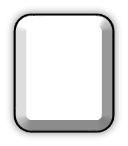 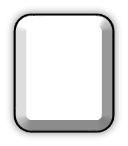 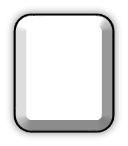 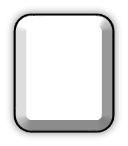 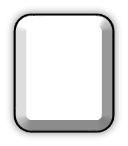 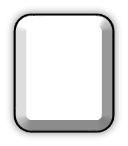 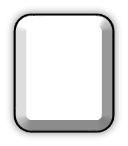 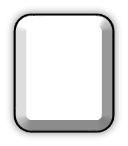 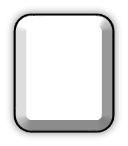 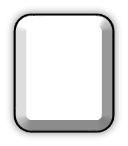 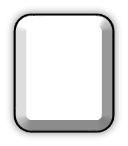 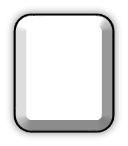 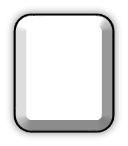 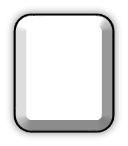 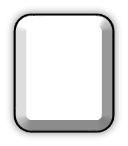 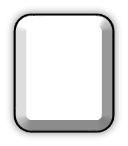 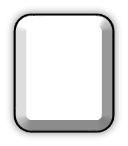 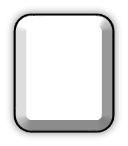 scroll